Week Three
OPEN HANDS
Sacrificial Giving
REVIEW
Firstfruits giving:	Giving is a key PRIORITY because I love and trust God.
Proportional giving:	Stewardship includes prayerfully considering how much of God’s money I need to LIVE ON.
AVERAGE AMERICAN HOUSEHOLD DEBT
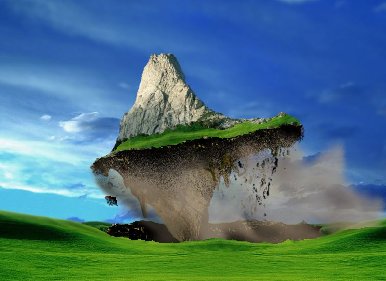 Faith grasps God’s promises.
God’s promises give power.
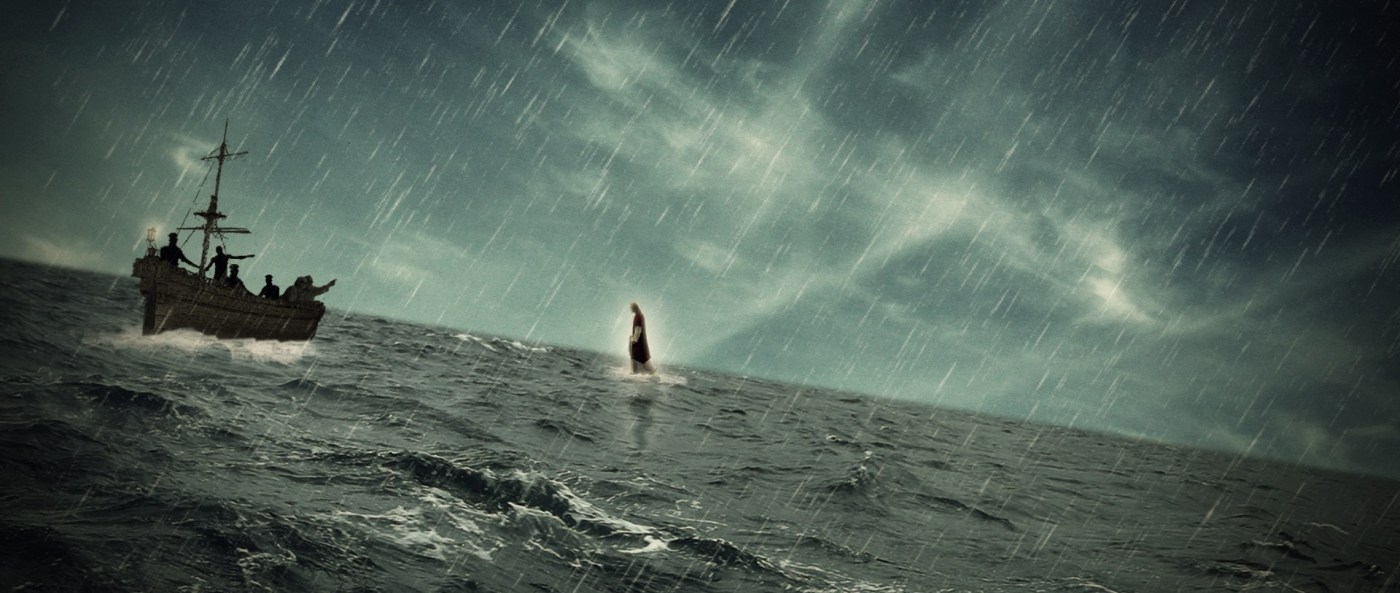 God is neither CRUEL nor a FOOL.  If he asks us to do things that are impossible, he then also gives us the ABILITY to do that which he has asked.
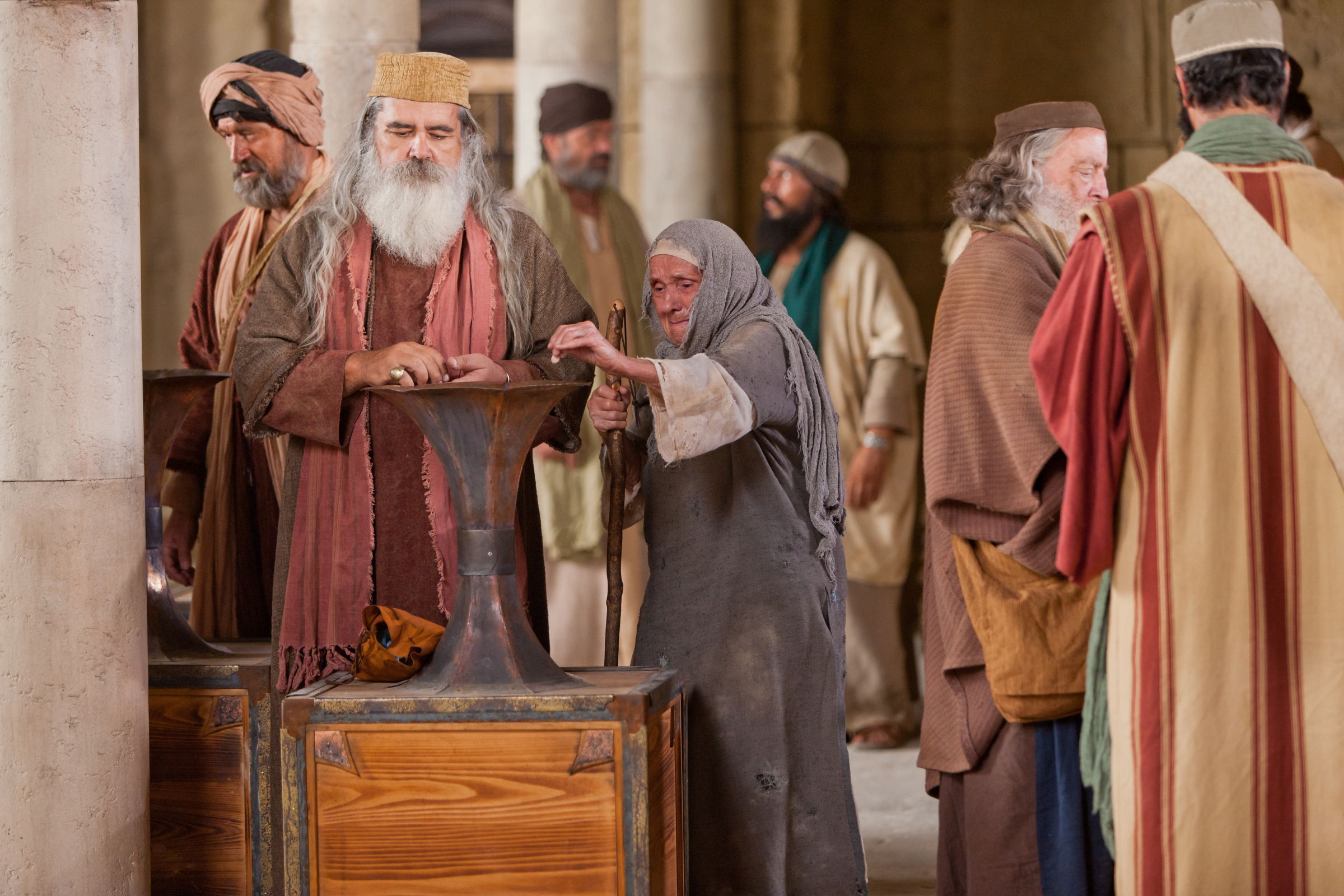 The widow gave 100% of what she had.  
In God’s ledger book, a fraction of a PENNY can be more than thousands of dollars.
Jesus is WATCHING what people give.
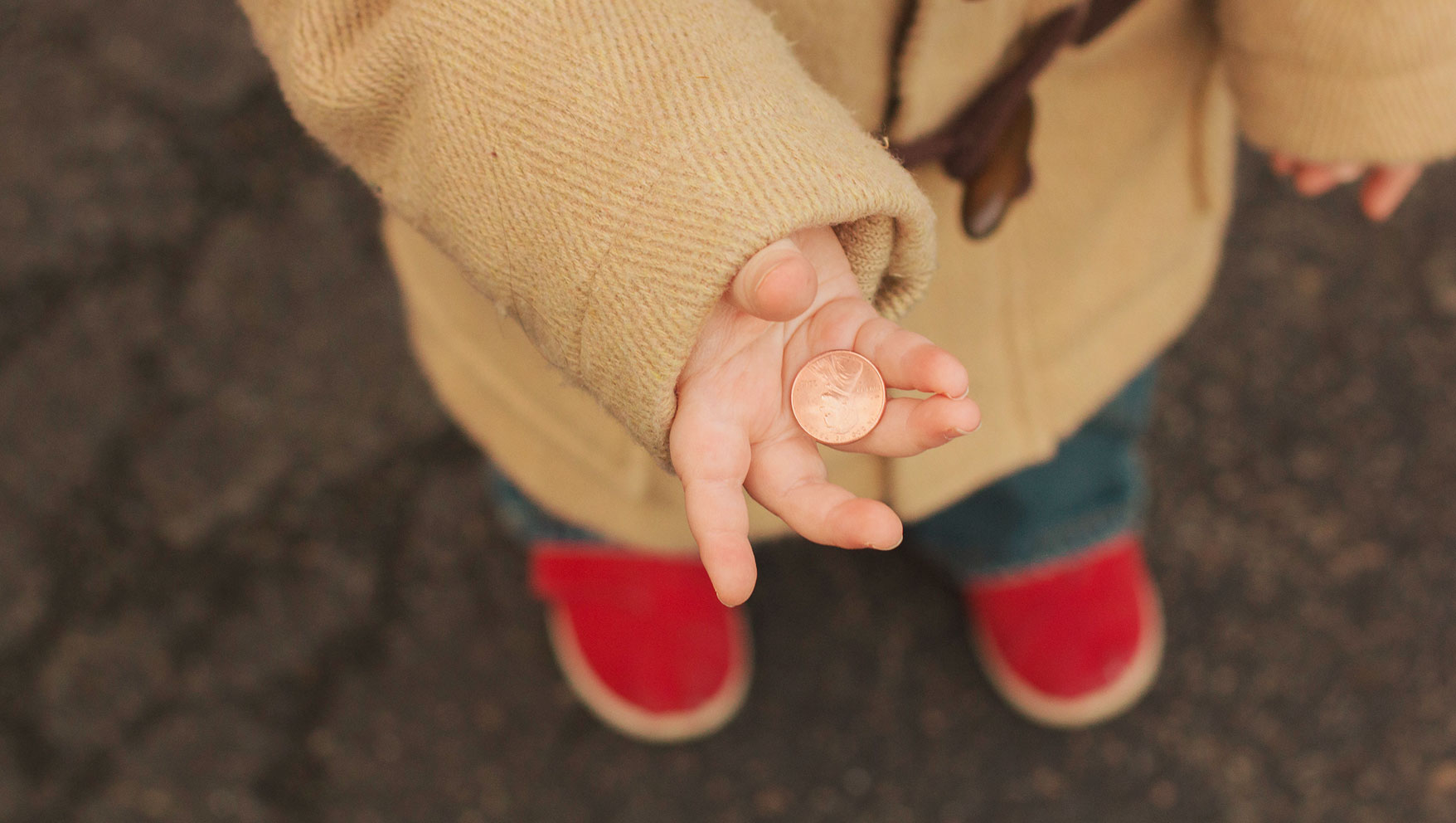 Giving is not a PASTIME of the rich, but a PRIVILEGE for the poor.

When it comes to giving, the ATTITUDE, not the AMOUNT, is what counts in God’s sight.
PUTTING IT ALL TOGETHER
FIRSTFRUITS giving teaches that giving to God comes first.
PROPORTIONATE giving teaches that we give to God a pre-determined percentage of our wealth.
SACRIFICIAL giving teaches that we may, in joy, give over and above our normal, proportional gifts.